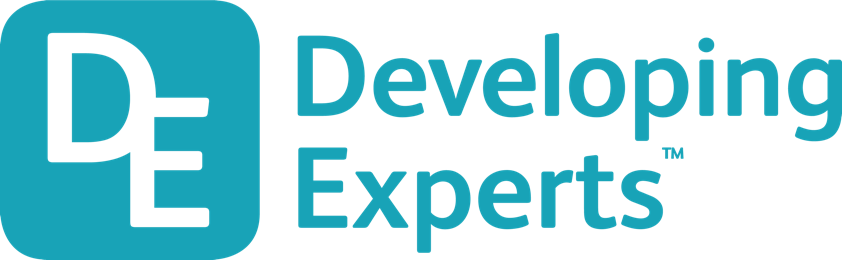 0001.01
Mission Assignment
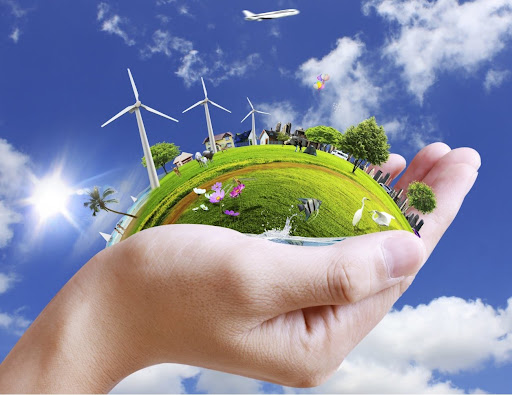 KS4-07-17: 
Ecology – Explore land use